Hoe rijpt een eicel?
Vrouwelijke geslachtorganen
Eisprong
Follikel rijpt, en wordt groter

Na ca. 14 dagen komt de eisprong

Vruchtbare periode
Eicel met zaadcellen
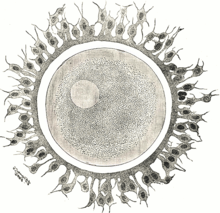 Bevruchting
Menstruatiecyclus
Hormonale regeling
Hormonen uit de hypofyse
FSH  start de ontwikkeling van een follikel
LH  start de eisprong

Hormonen uit de follikel:
Oestrogeen
Remt FSH productie, waardoor andere eicellen stoppen te rijpen
Baarmoederslijmvlies wordt dicker
Hoge hoeveelheid oestrogeen start productie LH  zorgt voor de eisprong
Progesteron
Remt de FSH en LH productie
Bevorderd de groei en doorbloeding van het baarmoederslijmvlies

Geen bevruchting  dan neemt de productie FSH en LH af, en komt de menstruatie op gang.
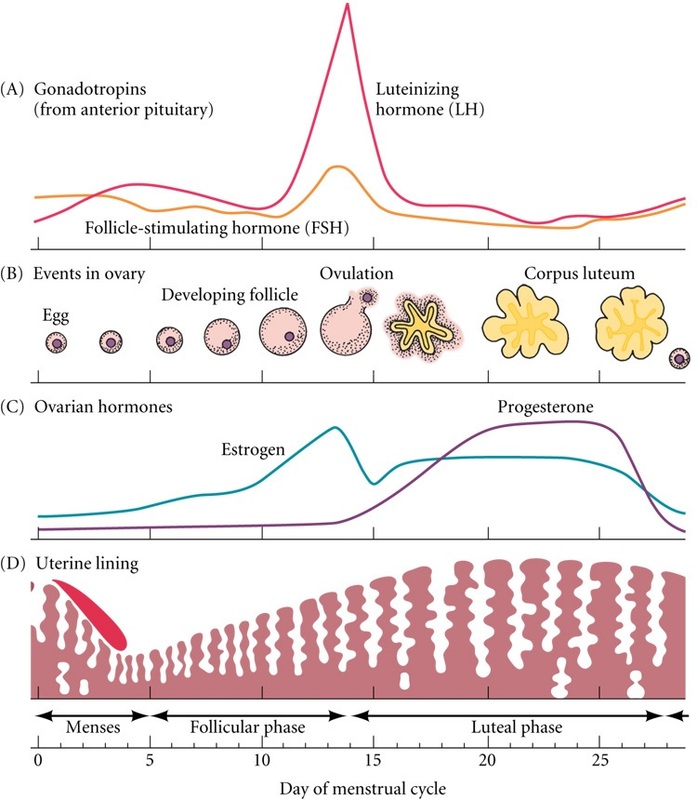